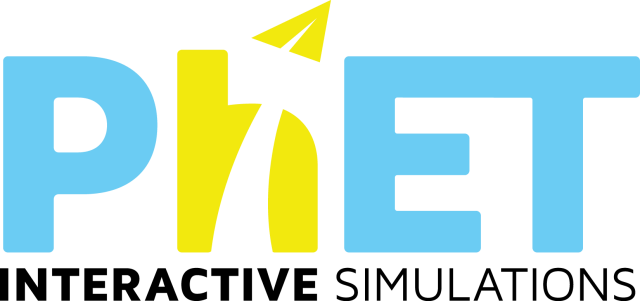 Clicker Questions for Build an Atom
AUTHORS:
Yuen-ying Carpenter (University of Colorado Boulder) 
Trish Loeblein (University of Colorado Boulder)
Robert Parson (University of Colorado Boulder)
COURSE: 
Introductory / Preparatory College Chemistry
COPYRIGHT: This work is licensed under a Creative Commons Attribution 4.0 International License.
Als je 5 protonen en 6 neutronen hebt, hoeveel elektronen moet je toevoegen om een neutraal atoom te verkrijgen?
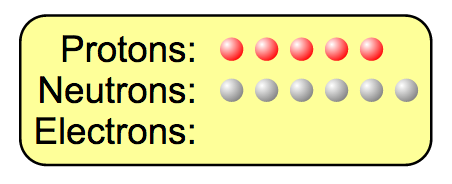 5 elektronen
6 elektronen
11 elektronen
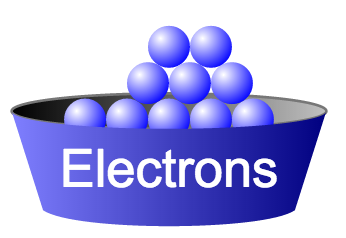 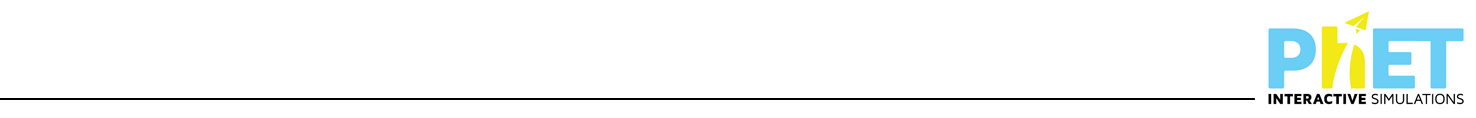 [Speaker Notes: Het juiste antwoord: A

Als je 5 protonen en 6 neutronen hebt, hoeveel elektronen moet je toevoegen om een neutraal atoom te krijgen?]
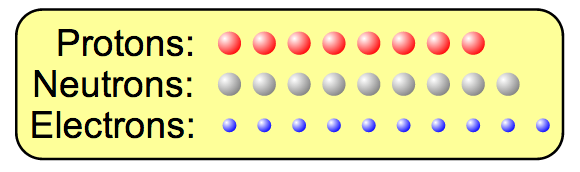 Ale je een atoom hebt met 8 protonen, 9 neutronen en 10 elektronen, wat is dan de het massagetal van dit atoom?
Zero
8
16
17
25
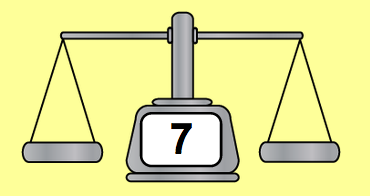 ?
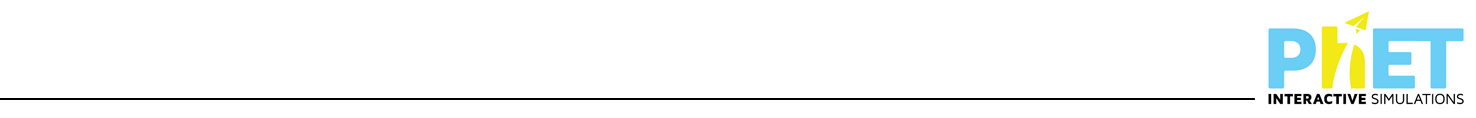 [Speaker Notes: Het juiste antwoord: D]
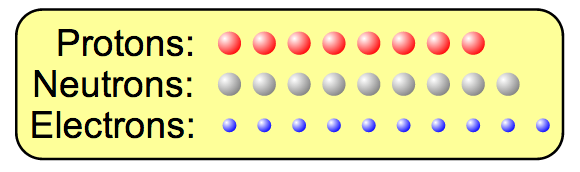 Voor hetzelfde atoom, 
met 8 protonen, 9 neutronen en 10 elektronen, met wat voor soort atoom of ion heb je in dit geval te maken?
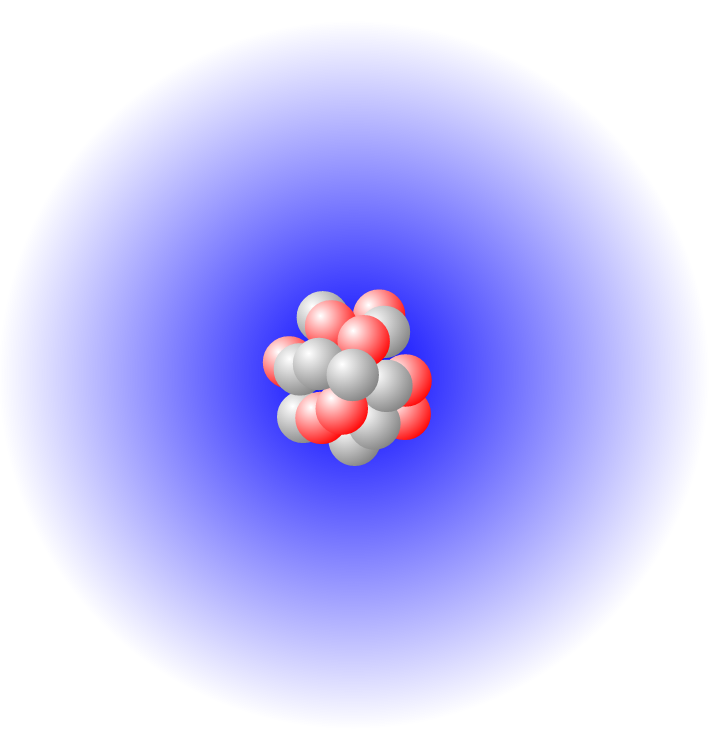 neutraal atoom
+2 ion
+1 ion
-1 ion
-2 ion
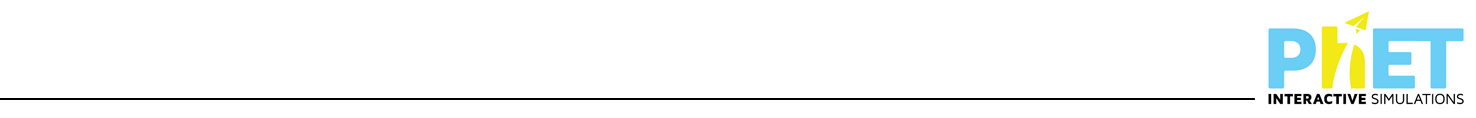 [Speaker Notes: Het juiste antwoord: E]
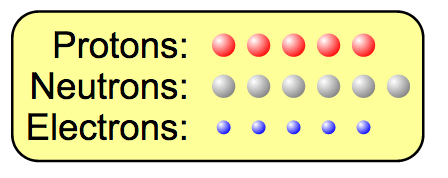 Als je een atoom met 5 protonen, 6 neutronen en 5 elektronen hebt, hoe zal het symbool eruit zien?
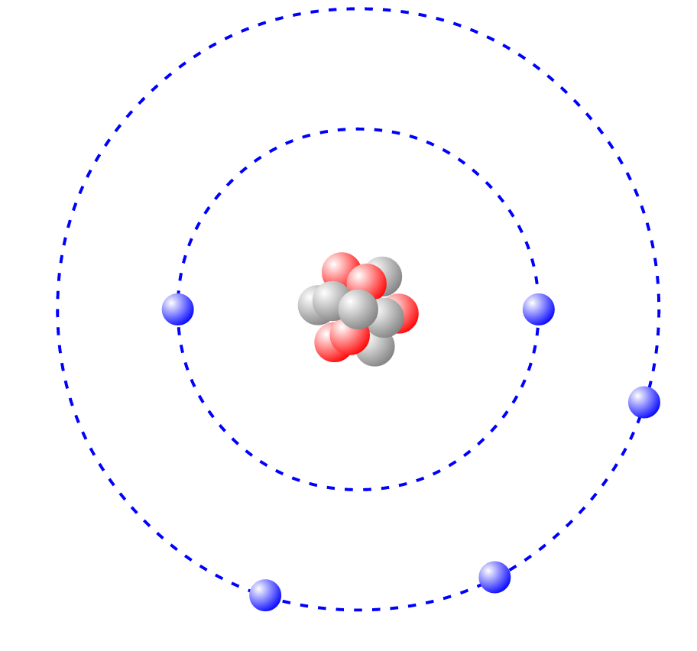 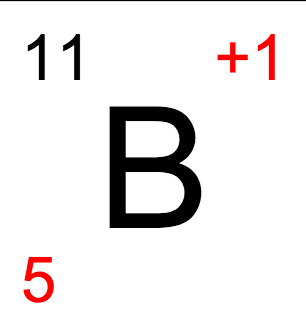 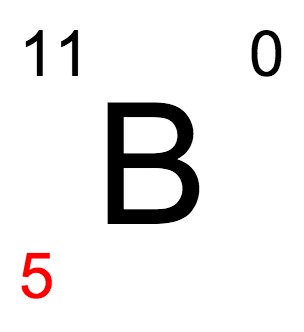 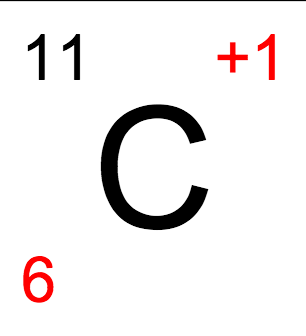 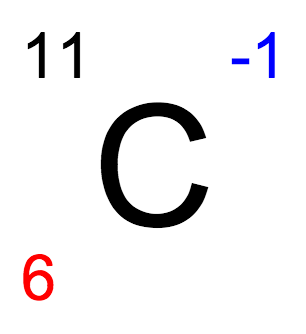 A            B              C             D
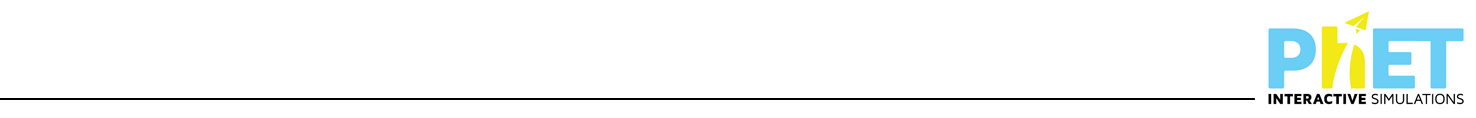 [Speaker Notes: Het juiste antwoord: A]
Wat is het juiste symbool van een koolstof isotoop met 7 neutronen?

6C

7C

13C

6C
7
13
6
13
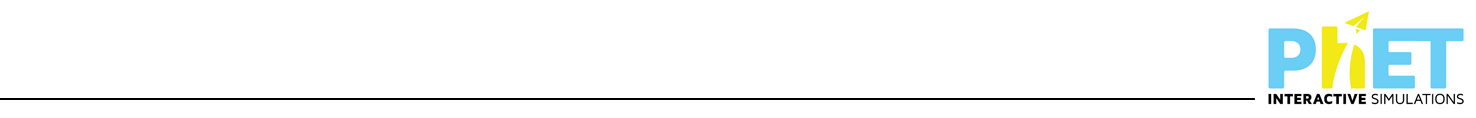 [Speaker Notes: Het juiste antwoord: D]
Van welk element wordt hieronder een isotoop weergeven en hoeveel neutronen heeft deze?



 Goud, 114 neutronen
 Broom, 44 neutronen
 Goud, 44 neutronen
 Broom, 114 neutronen
X
79
35
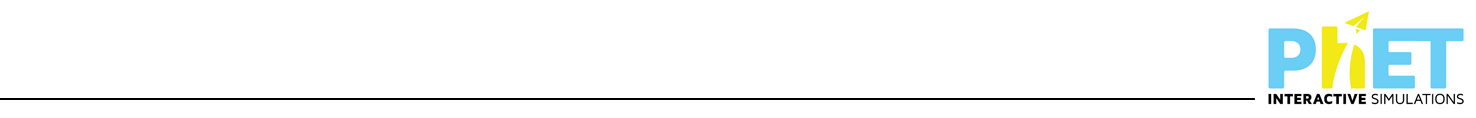 [Speaker Notes: Het juiste antwoord: B]
Which are isotopes?
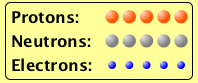 I
I and II
 II and III
 I and III
 I, II and III
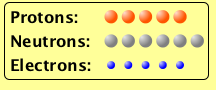 II
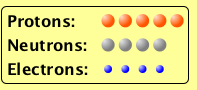 III
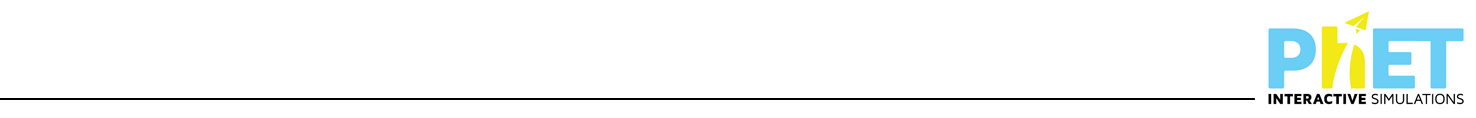 [Speaker Notes: Note: This question is also included in the set of concept questions for Isotopes and Atomic Mass
Correct answer: D
Representative results from pre-general chemistry (when used as review of previous material): 58% correct (21% chose B)]
Welke van de volgende paren van atomen zijn isotopen van elkaar?
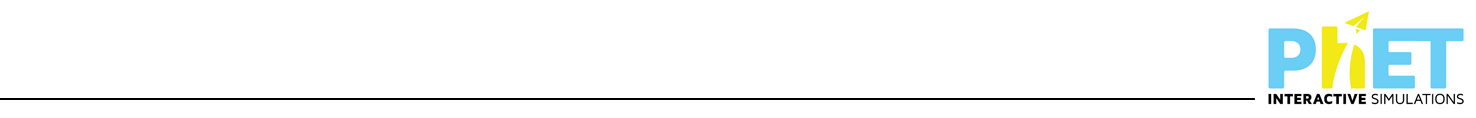 [Speaker Notes: Het juiste antwoord: C]
Welk  atoom is geen isotoop  van            ?
Een atoom met 6 protonen en 7 neutronen.

Het atoom

Een atoom met 8 protonen en 6 neutronen.

Het ion
+2
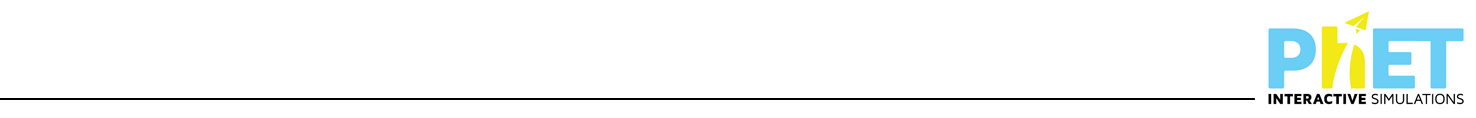 [Speaker Notes: Het juiste antwoord: C]